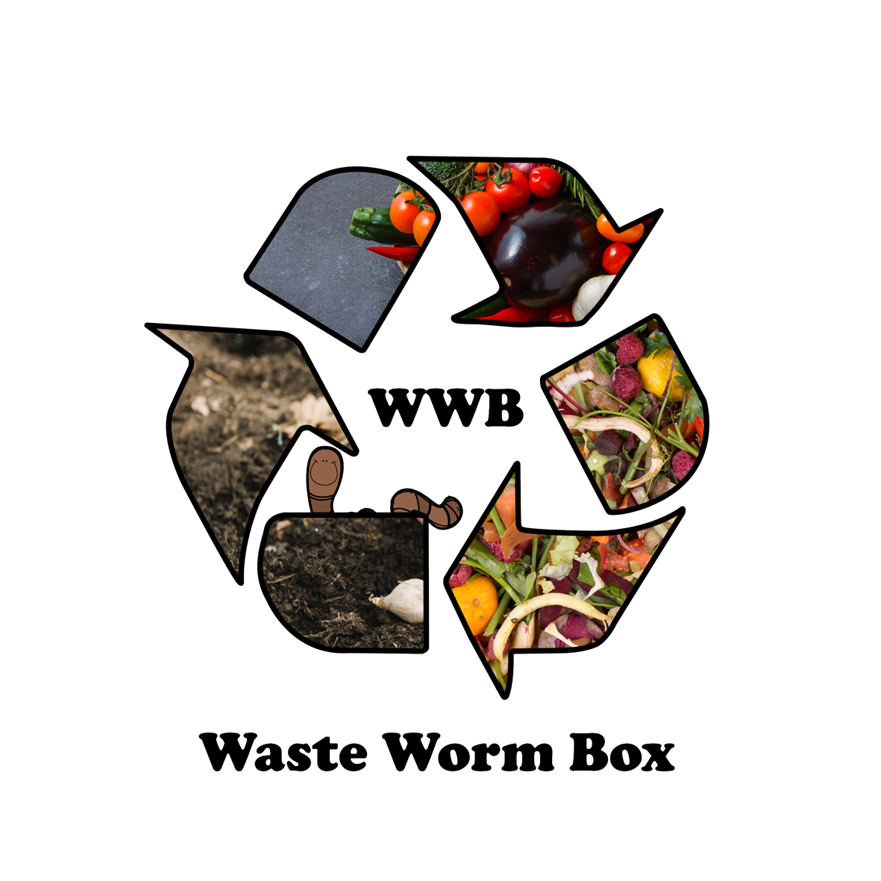 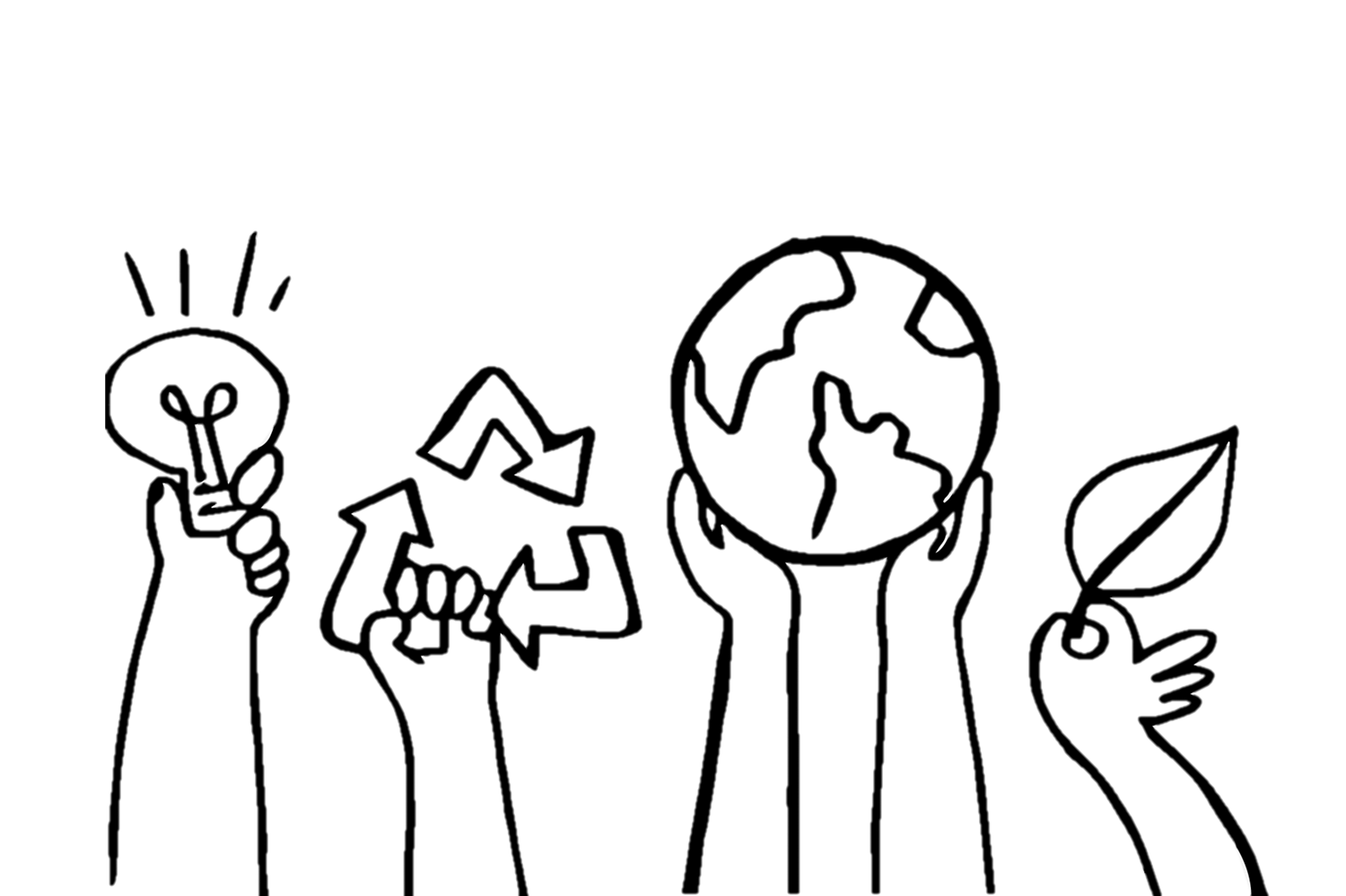 Nasim, Harry, Abhishesh, Fatemeh, Sarah
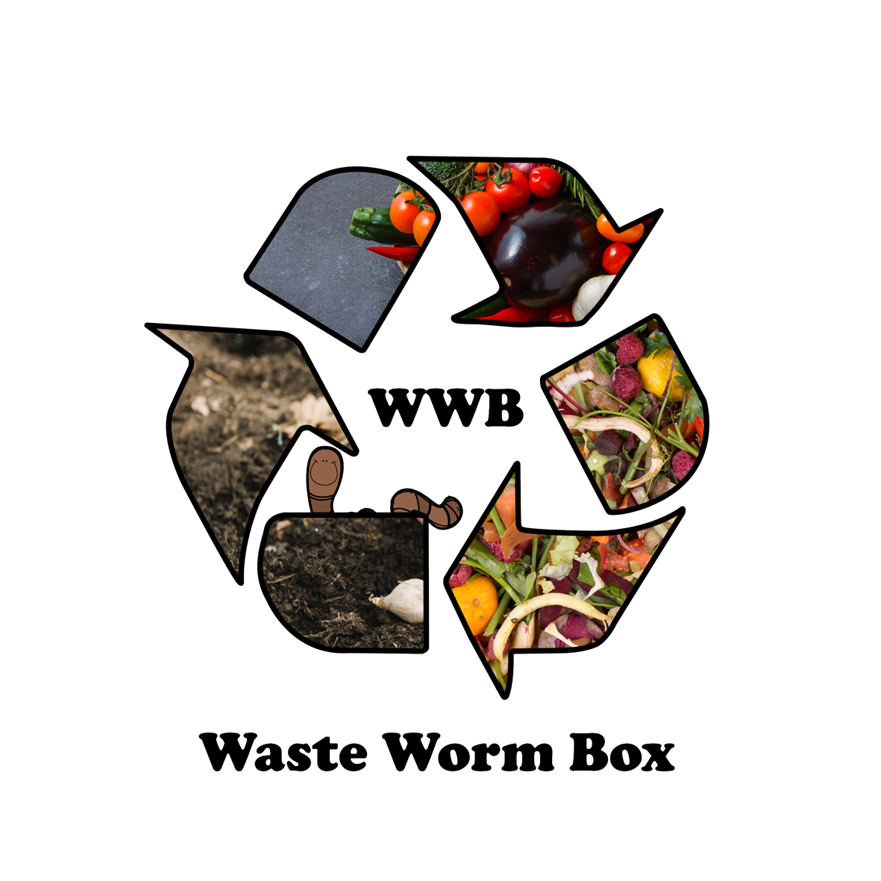 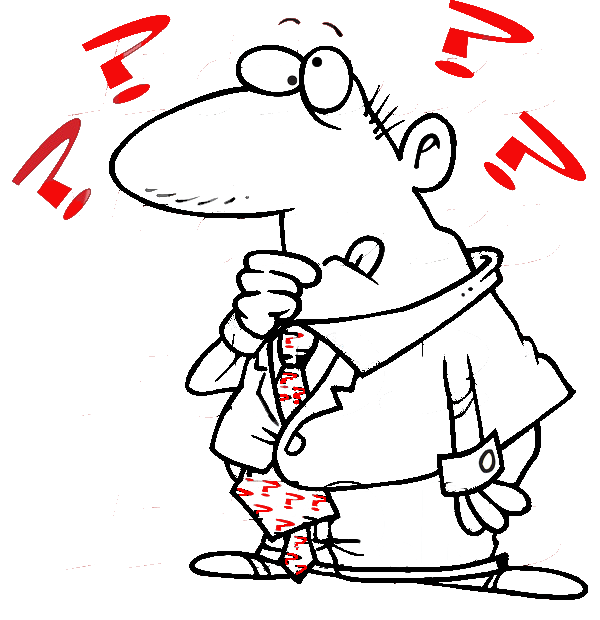 Problems
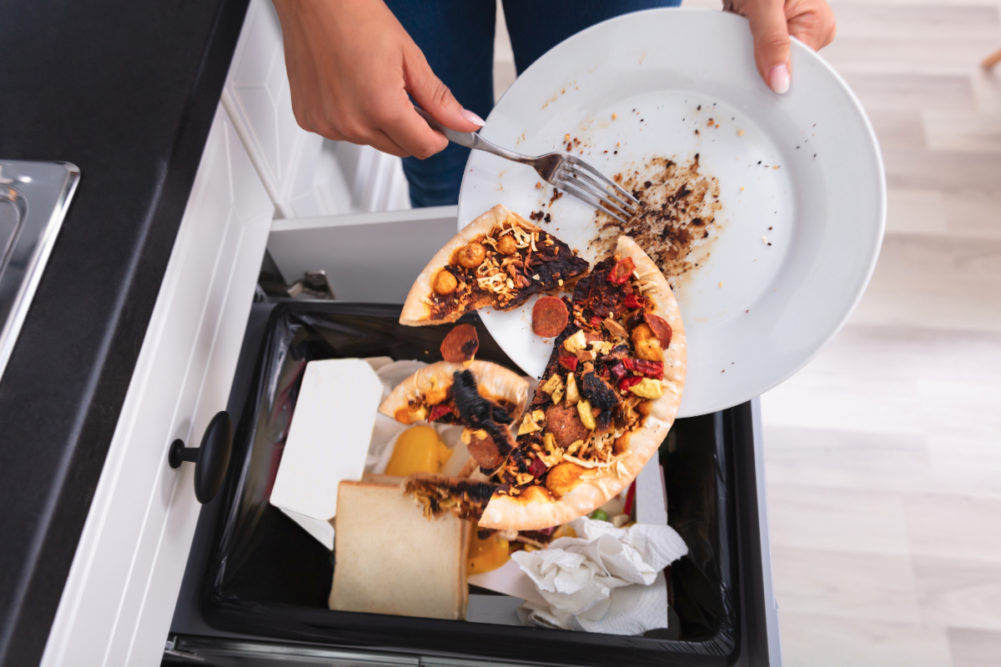 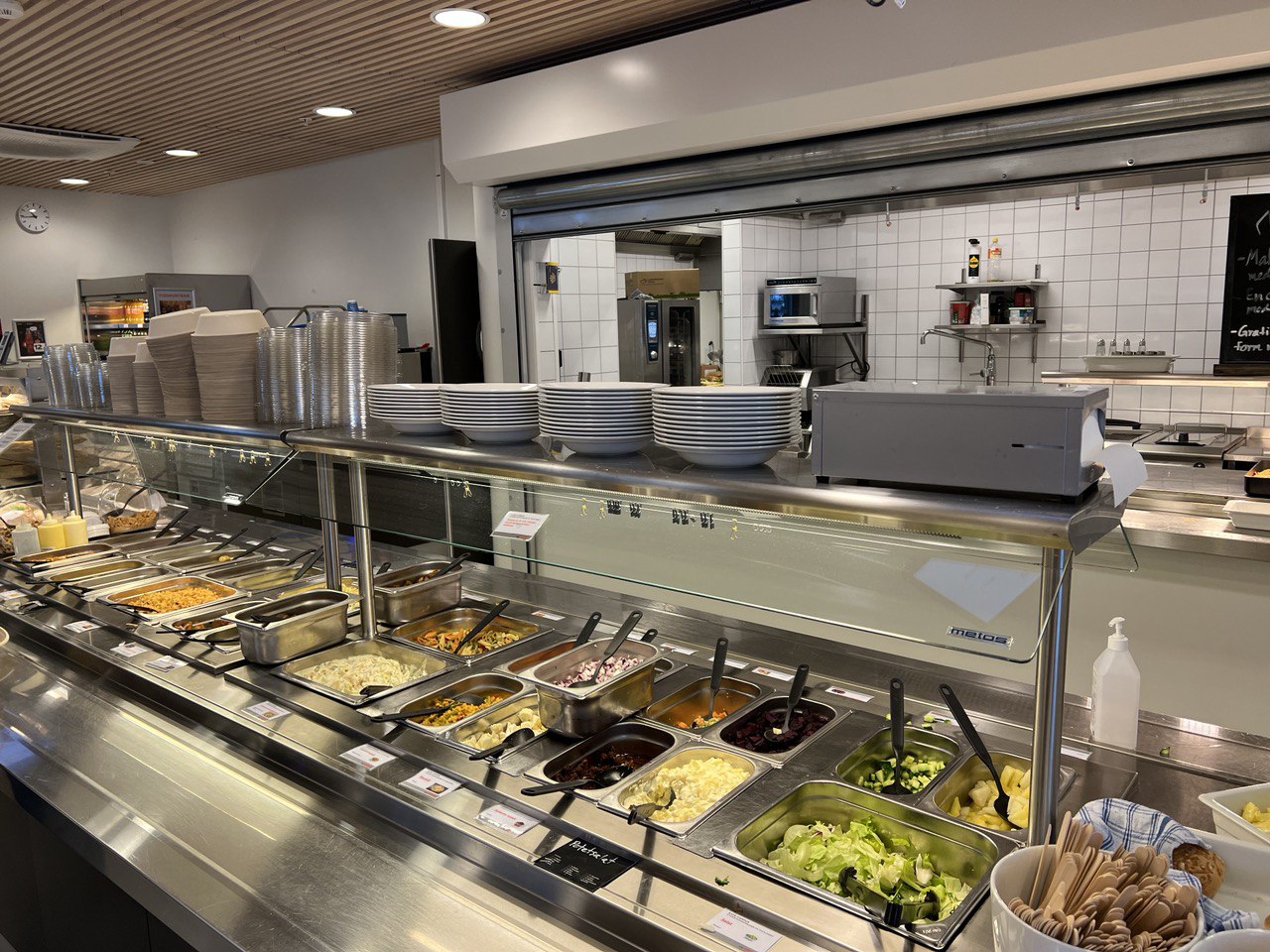 Meet FIVH
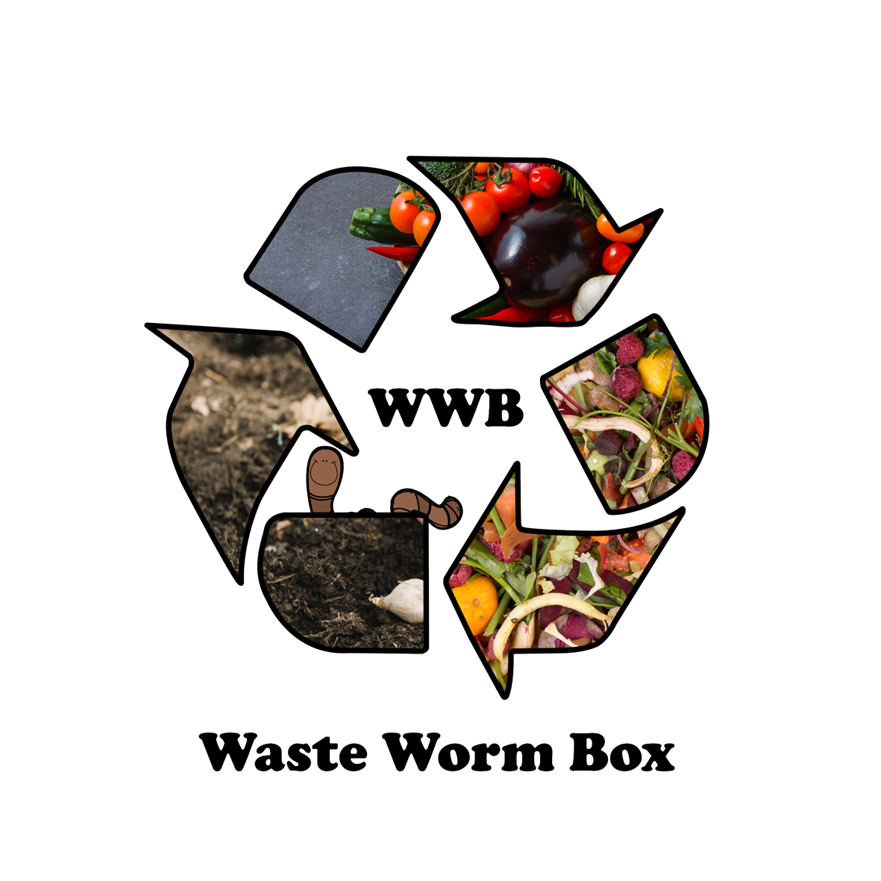 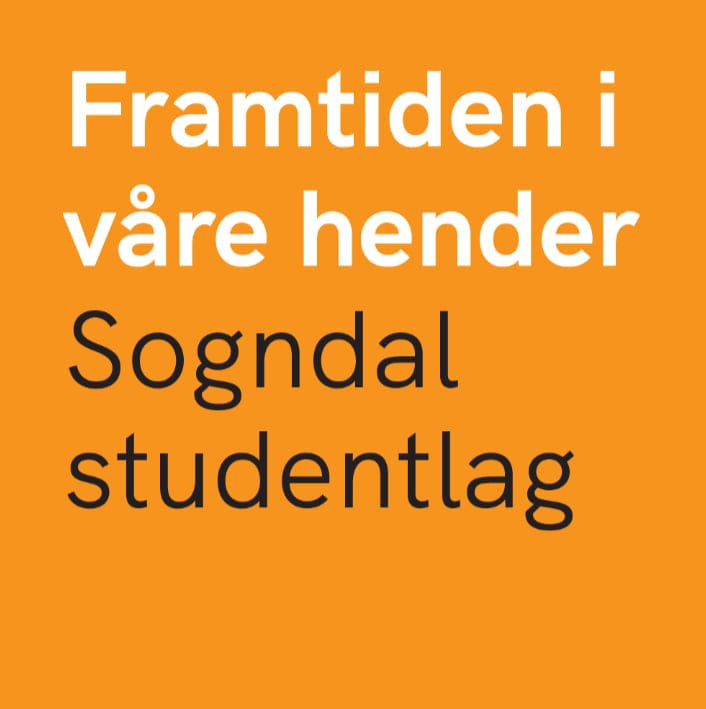 WWB+FIVH= Win-Win situation
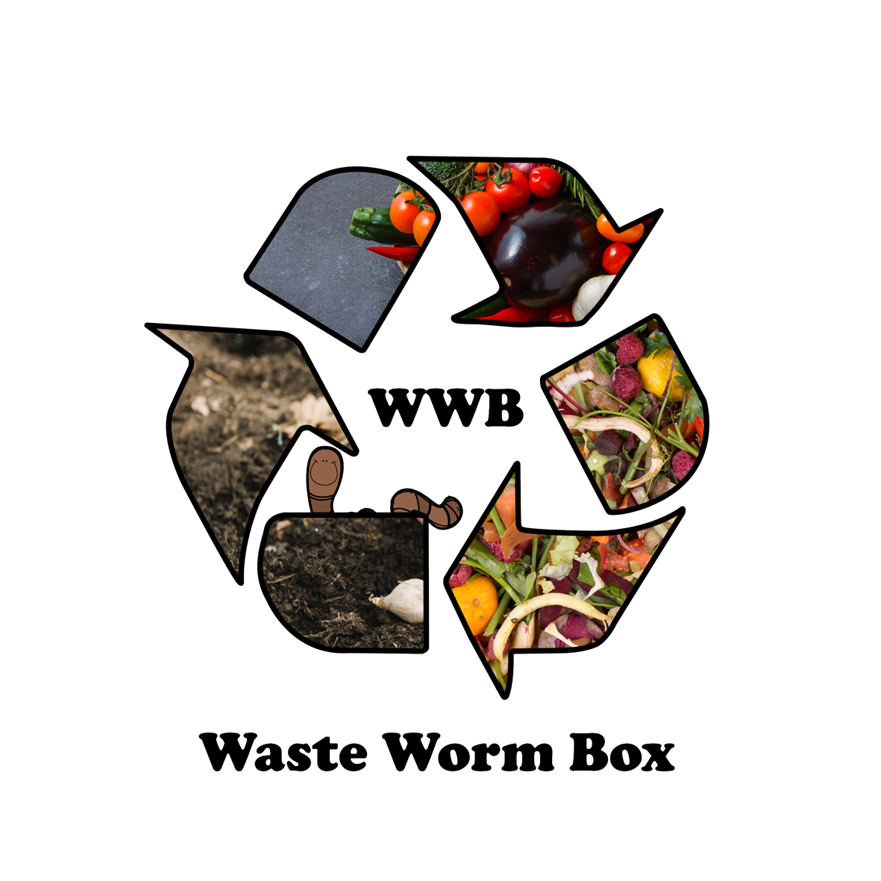 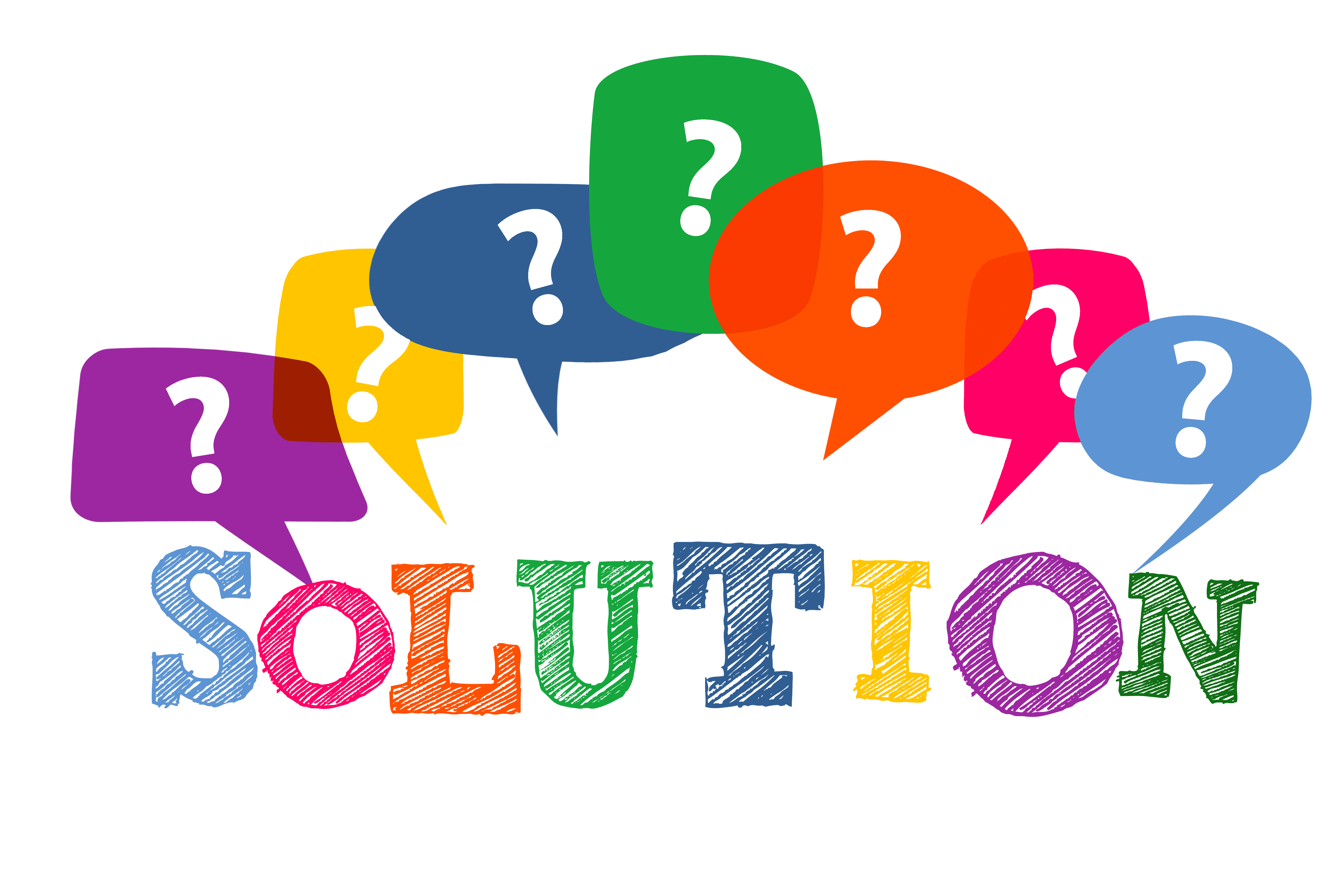 Solutions
Segregate composting and non-composting food waste
Food waste will be collected from canteen and Samman cafe
Trasport to FIVH Garden
Grow vegetables
Produce compost
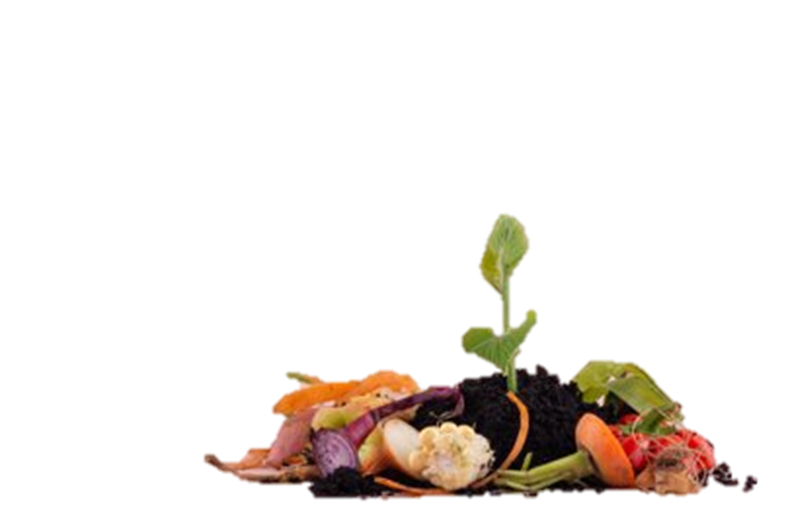 Fresh vegetable will sell to canteen with discount to be use
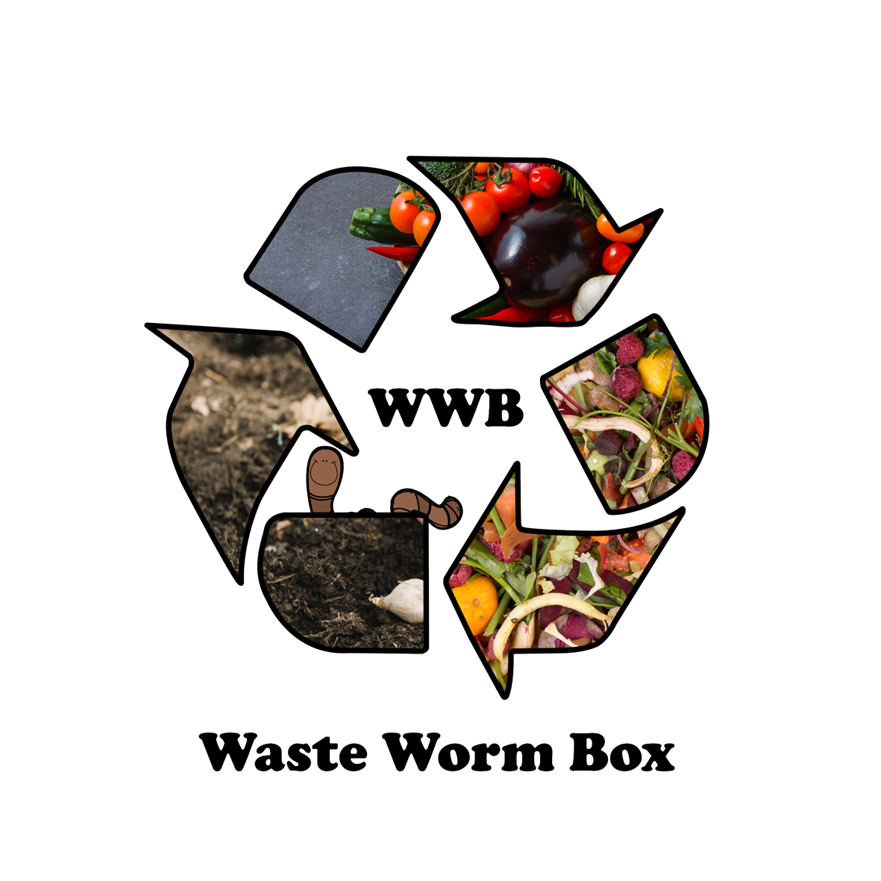 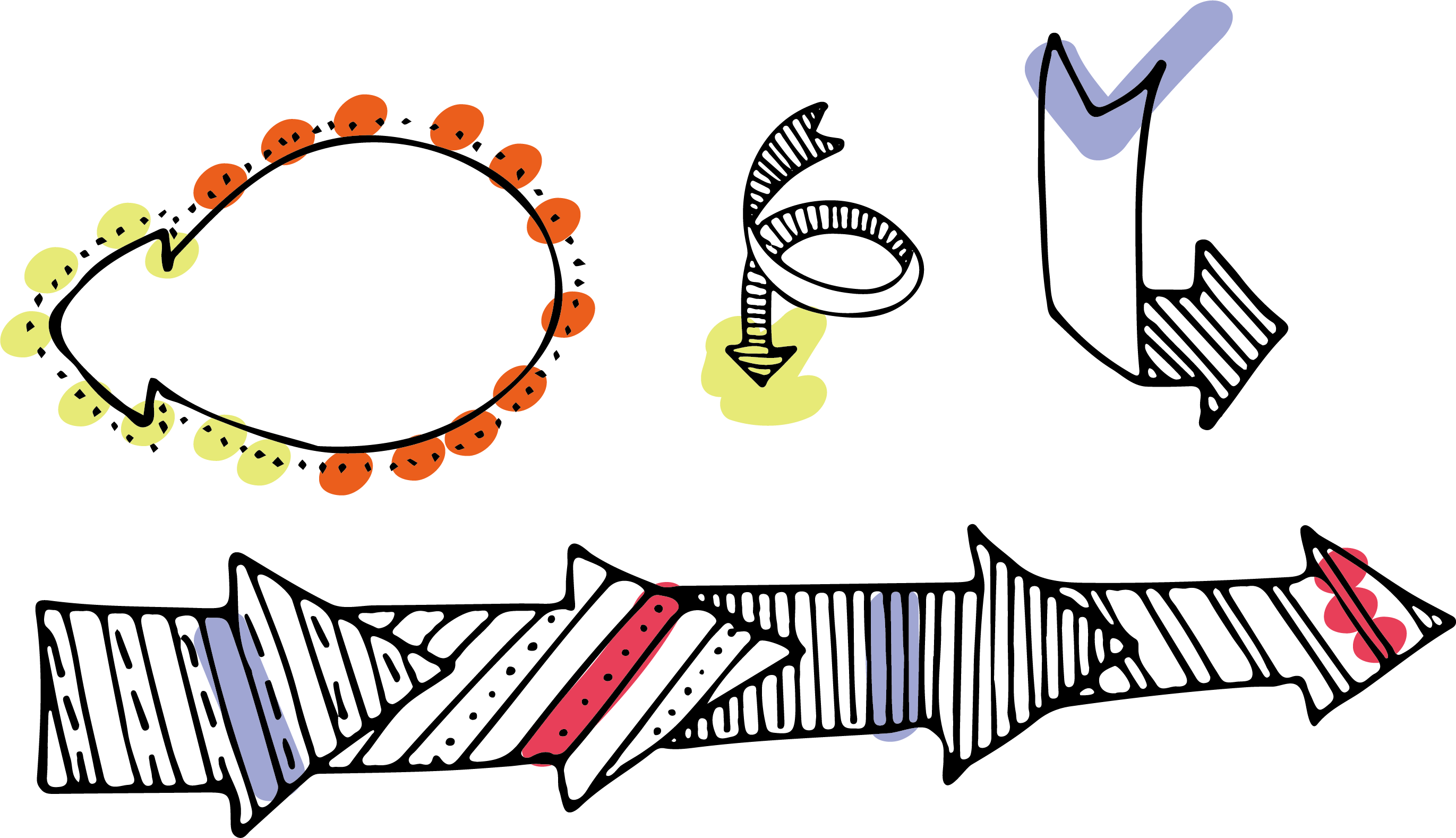 Expenditure and Income
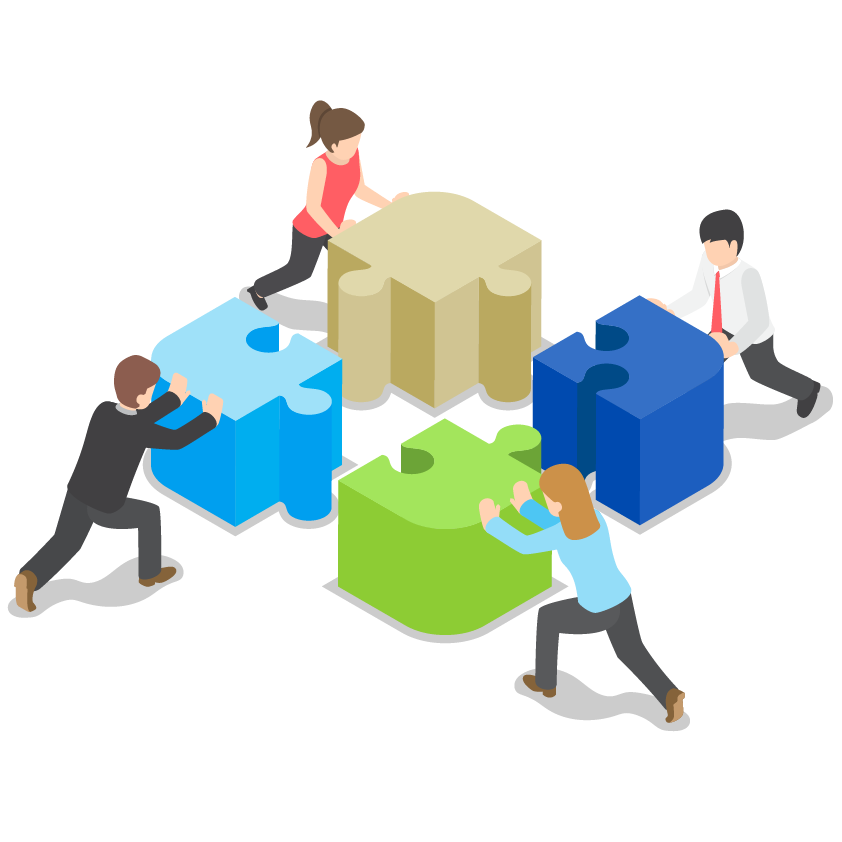 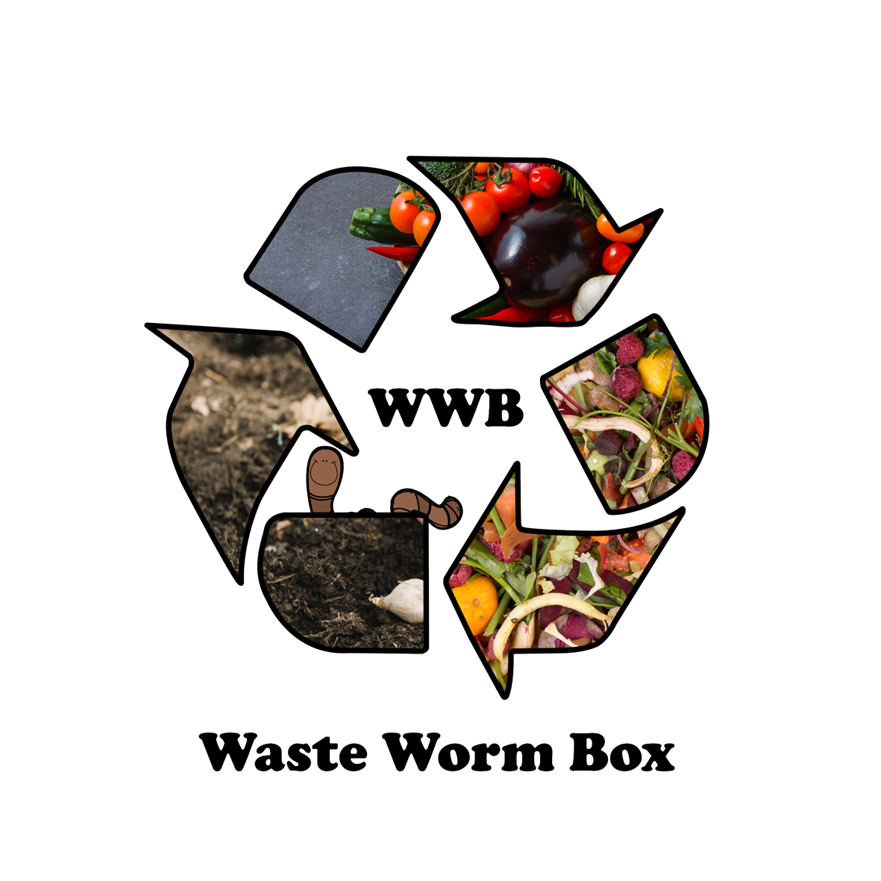 Probable Collaborators
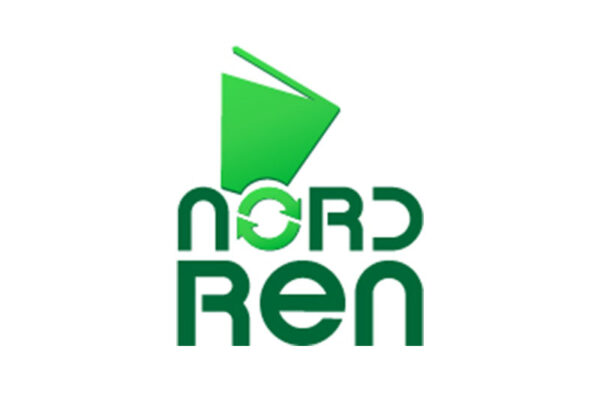 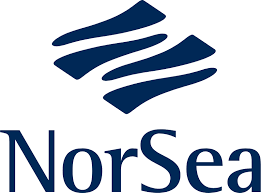 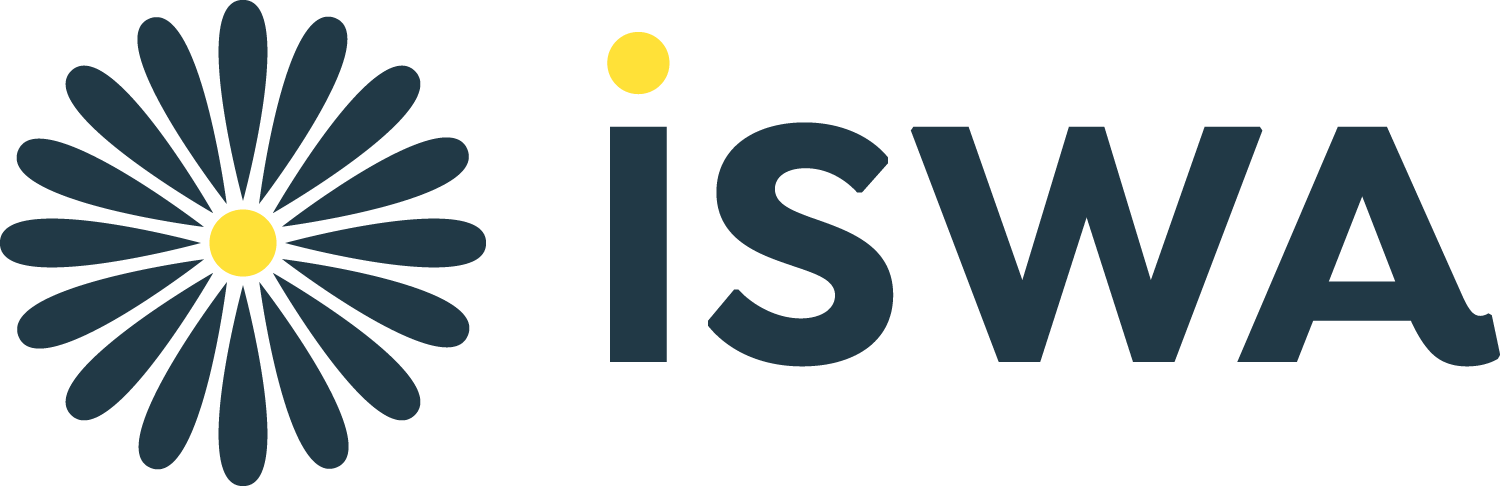 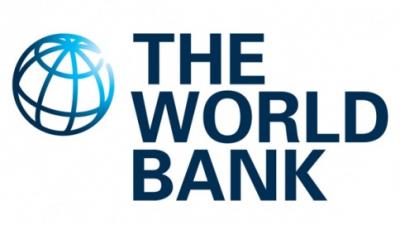 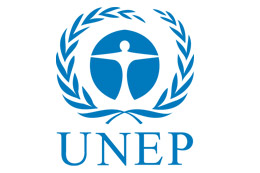 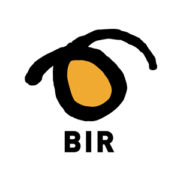 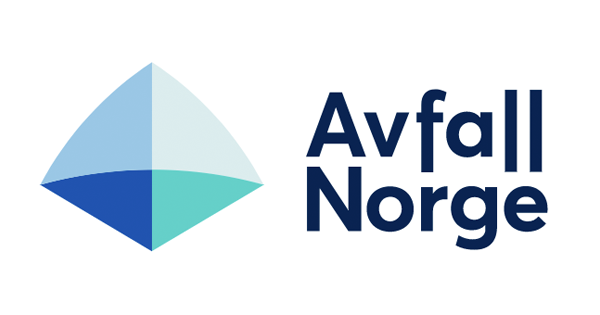 International collaborators
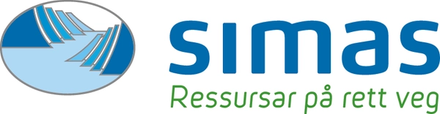 National Collaborators
Local collaborator
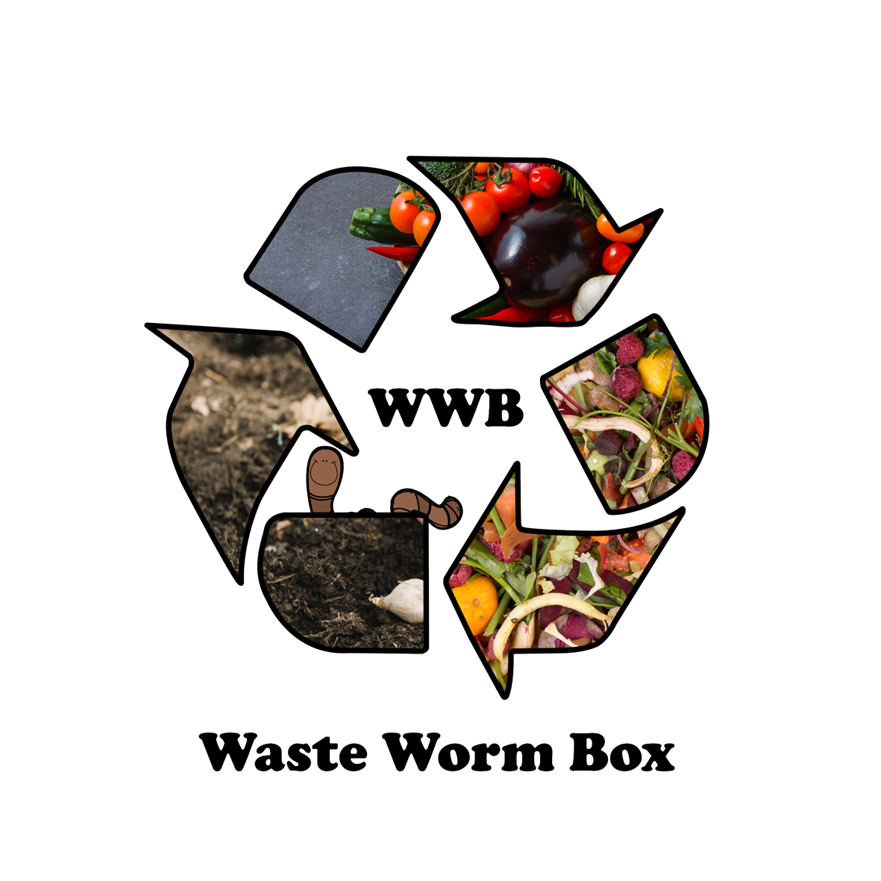 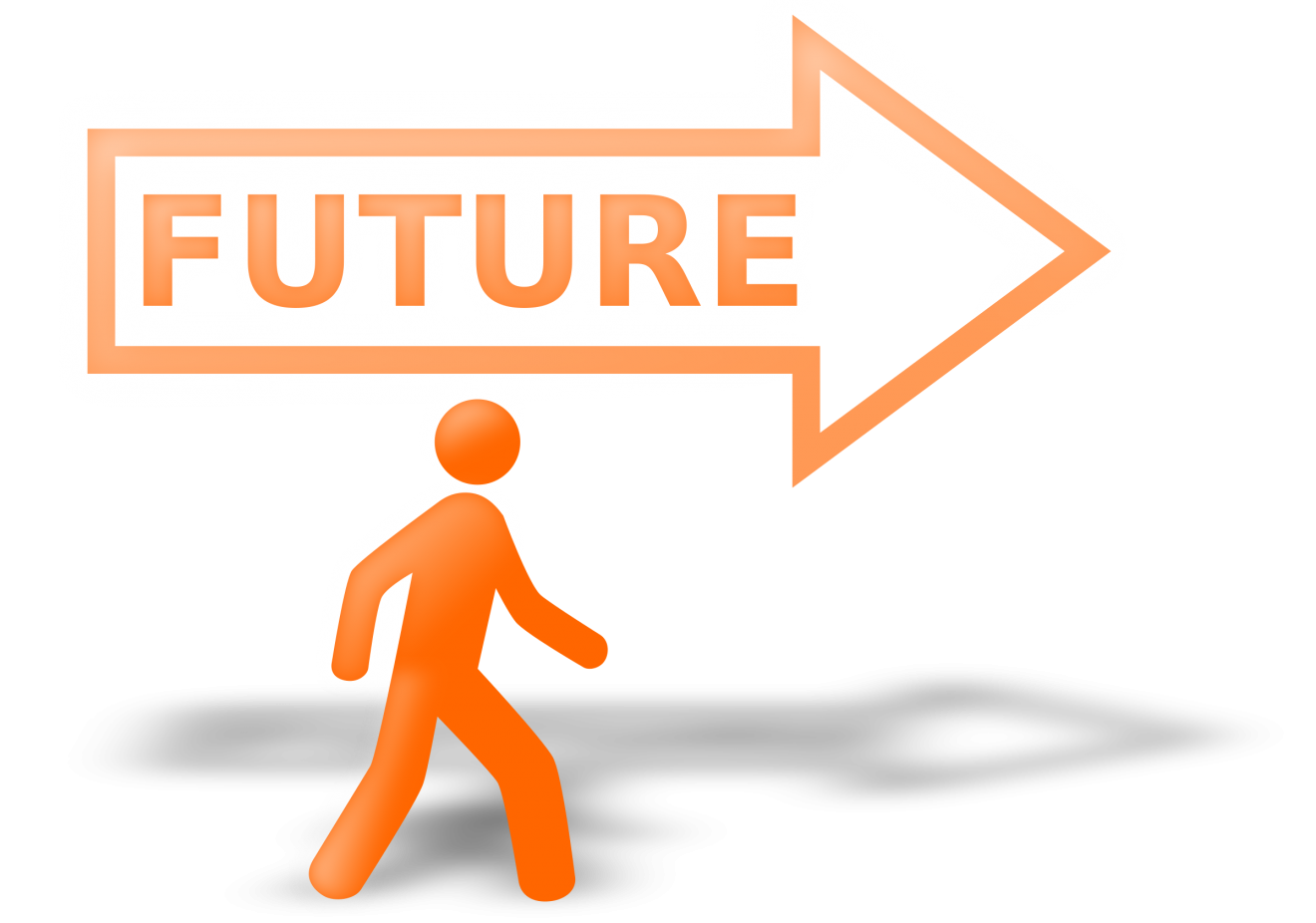 Current and Future Steps
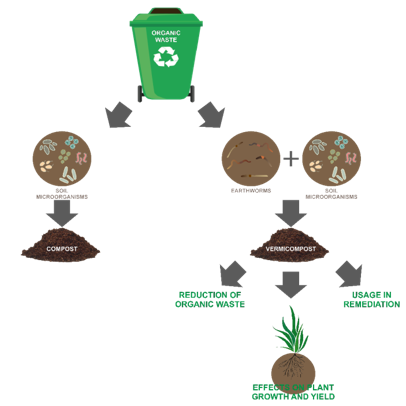 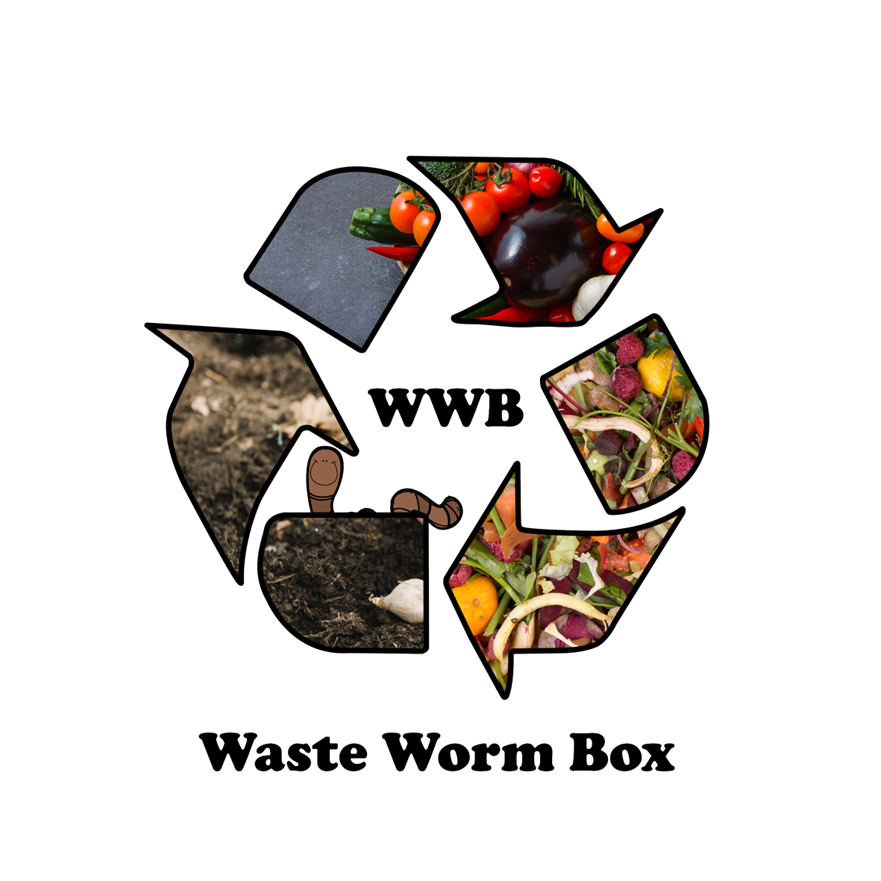 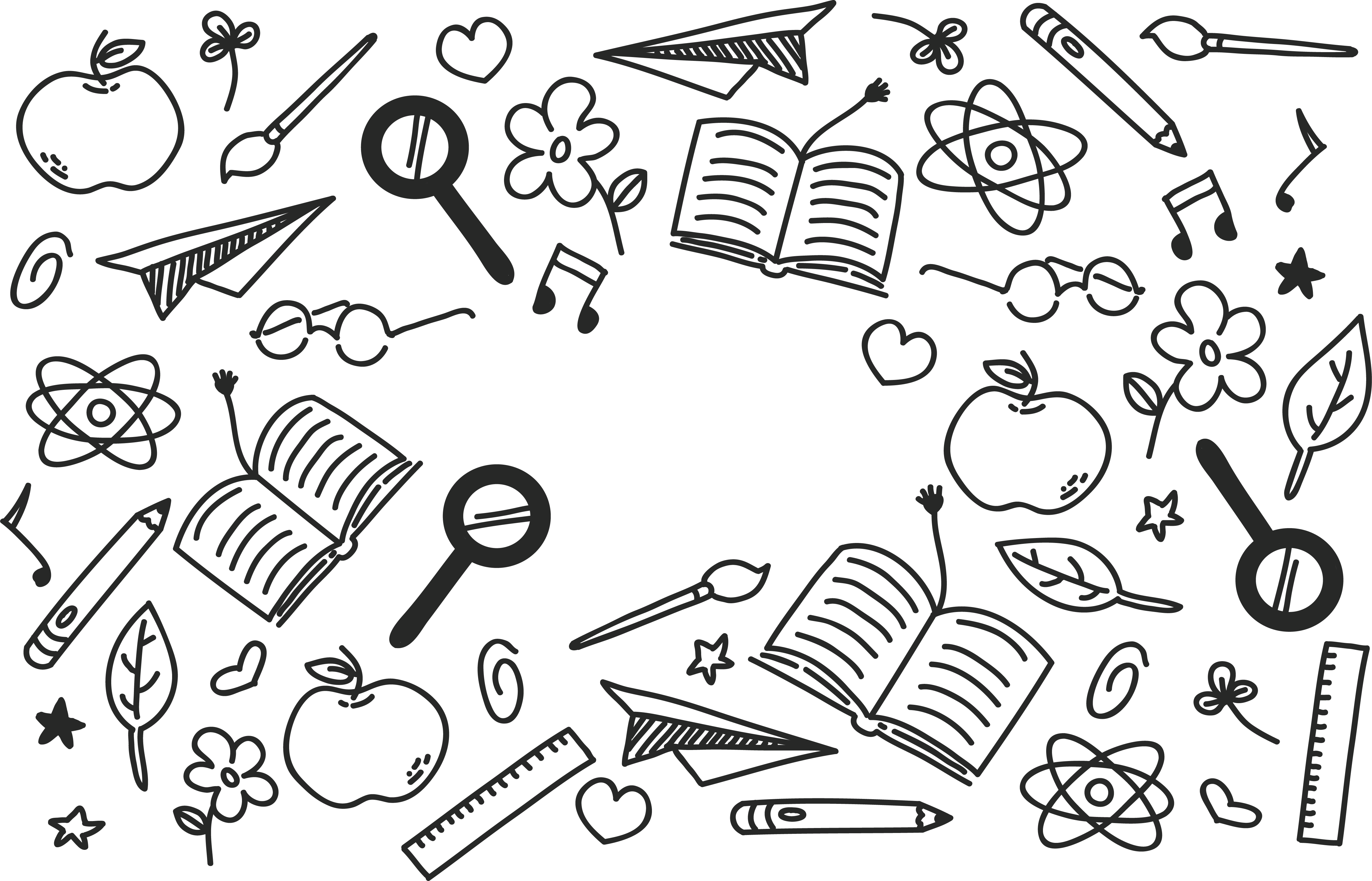 Education
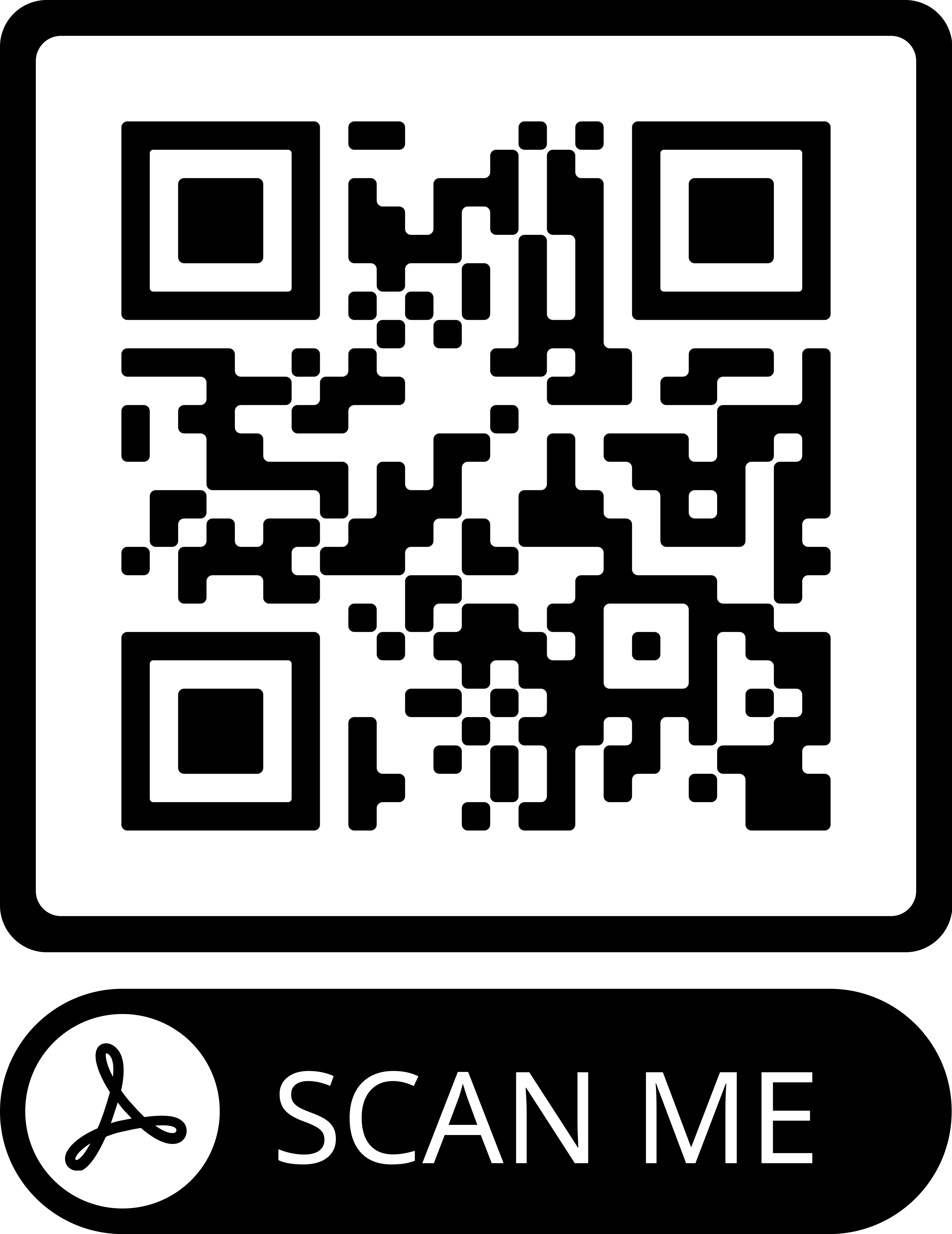 Everyone can scan our QR code and access our booklet to get more information about compost. With our guidance, they can compost at home and use it for their garden
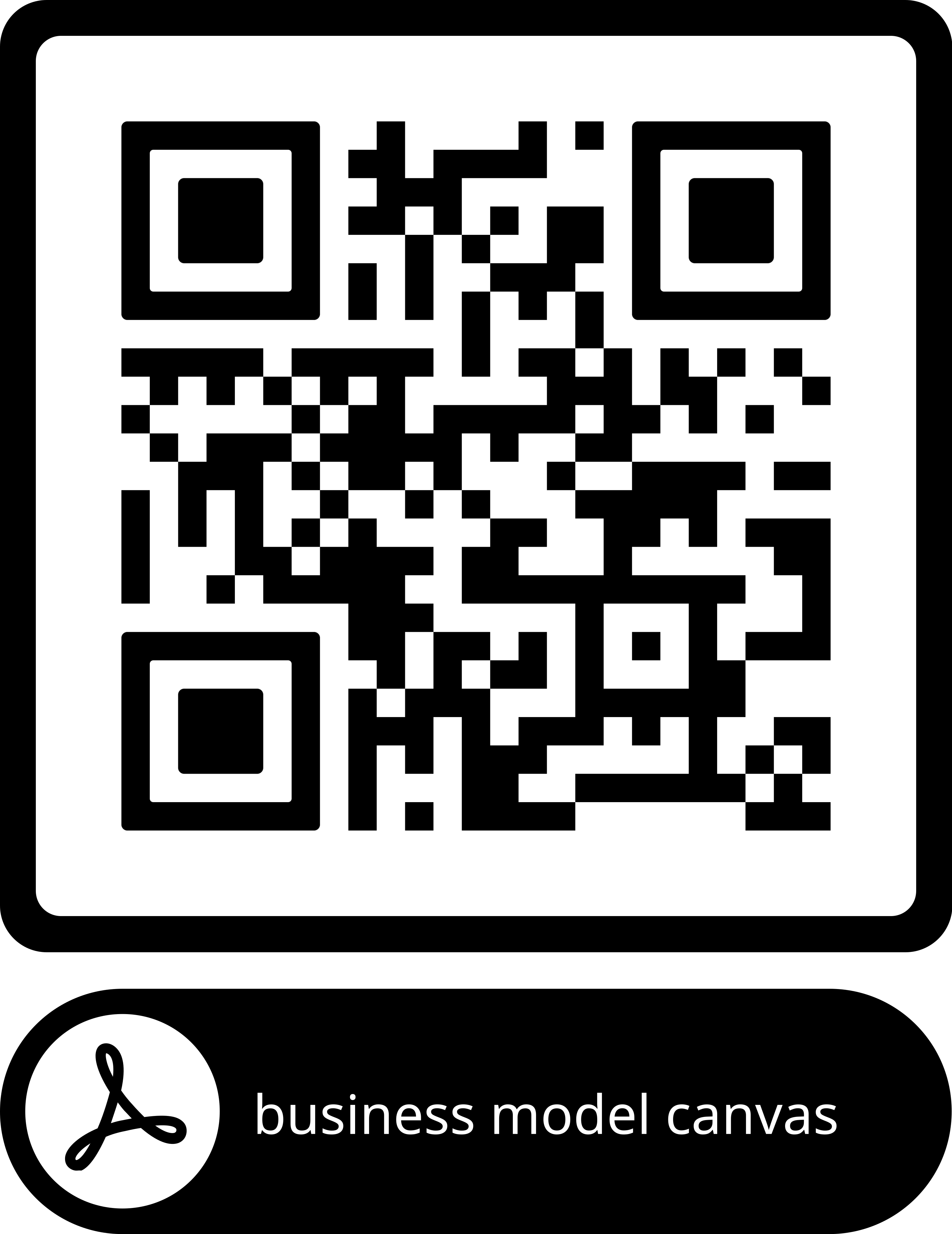 Our business model canvas